Question: What are key remaining knowledge gaps?               (what did we miss, not do well, or were unable to address?)
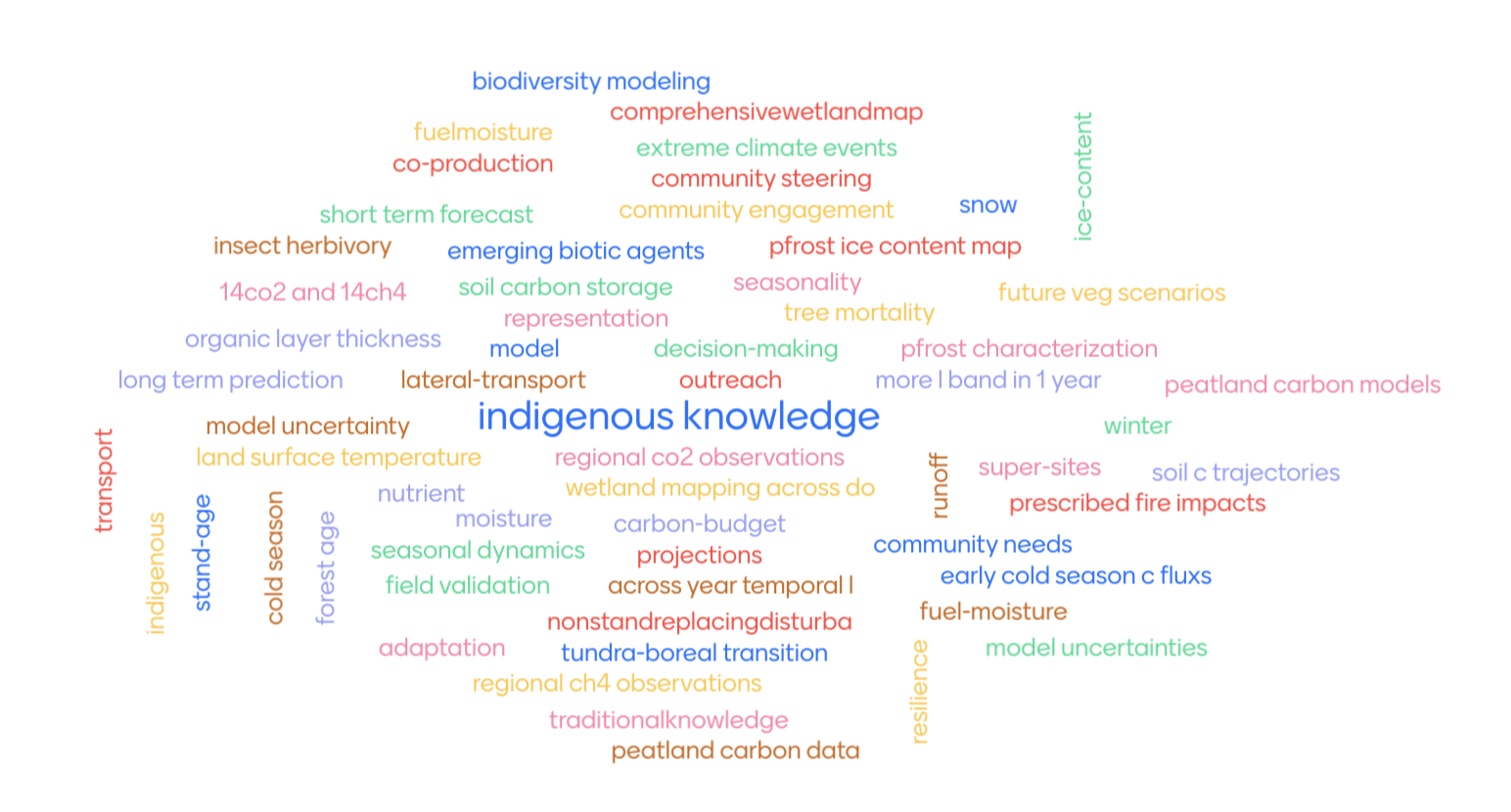